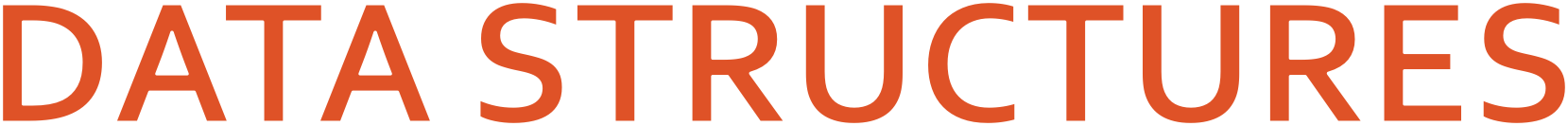 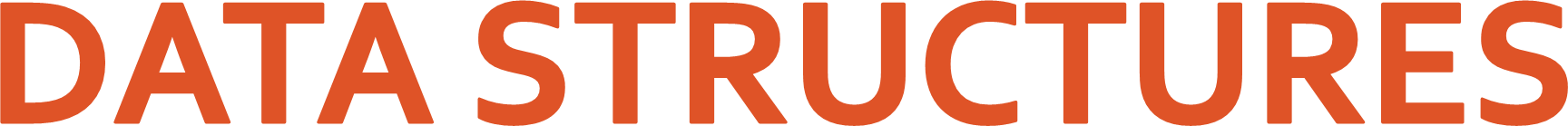 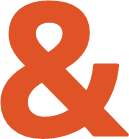 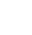 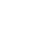 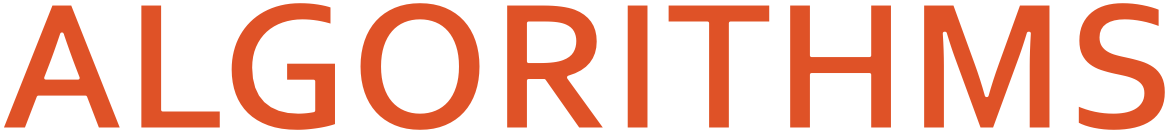 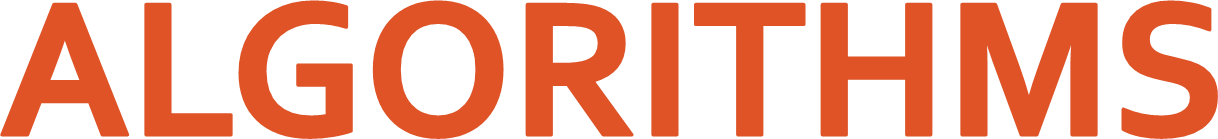 Graph
Instructor: Engr. Laraib Siddiqui
Introduction
A graph G is consist of two things:
A set V of elements called nodes/vertices.
A set of E of edges such that each edge in E is identified with a unique pair {u, v} of nodes  in V.
Graph can be indicated as G = (V, E)
2
Example
V = {a, b, c, d, e}
a
b
E = {(a,b), (a,c), (a,d), (b,e),
(c,d), (c,e), (d,e)}
c
d
e
3
Types
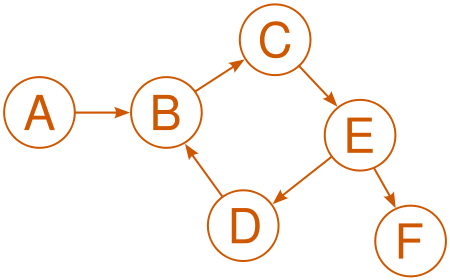 Directed
When edges have direction
Undirected
When edges have no direction
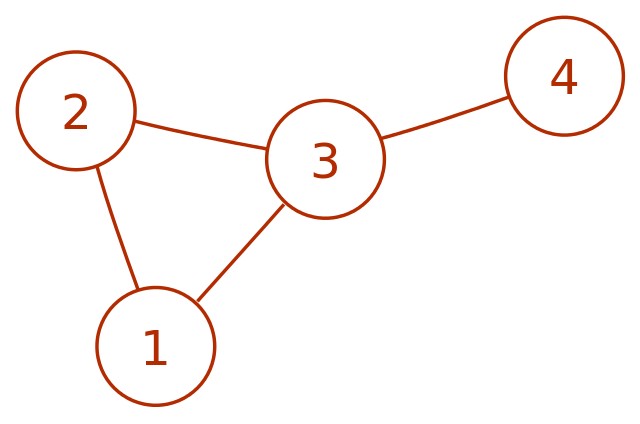 4
Weighted Graph
A graph in which each edge contains a value
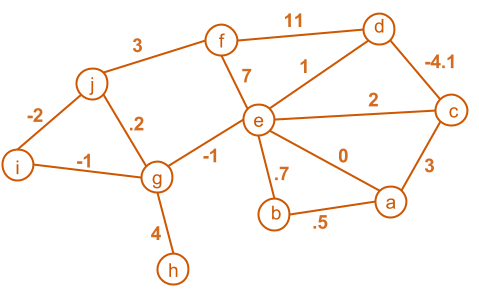 5
Key Terms
Adjacent nodes: two nodes are adjacent if they are connected by an edge
Path: sequence of vertices that connect two nodes in a graph
Complete graph: in which every vertex is directly connected to every other vertex
Multi Graph: in which numerous edges between a pair of vertices in a graph G= (V,  E) occurs. There are no self-loops.
Cycle: is a simple path with the same start and end vertex
Degree of a vertex: number of edges that touch it
In degree: no of incoming edges
Out degree: no of outgoing edges
6
Graph Representation
Adjacency matrix representation
Square grid of Boolean values
If the graph contains N vertices then the grid contains N rows N columns
For two vertices numbered I and J the element at row I and column J is true if there is an  edge from I to J, otherwise false
Adjacency lists representation
A graph of n nodes is represented by a one dimensional array L of linked lists, where
L[i] is the linked list containing all the nodes adjacent from node i.
The node in the list L [i] are in no particular order
7
Adjacency Matrix Representation
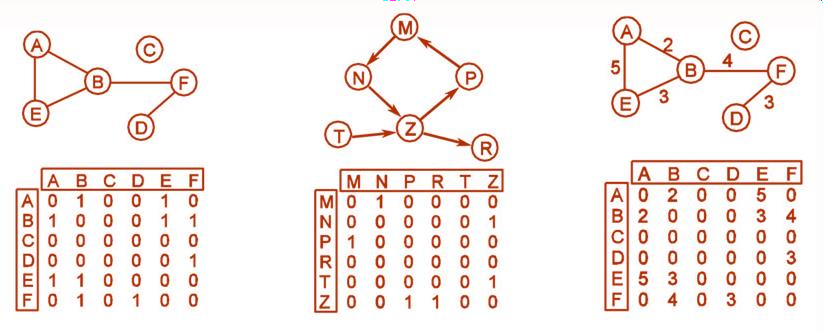 Weighted Graph
Undirected Graph
Directed Graph
8
Adjacency Lists Representation
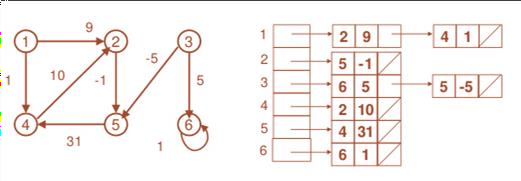 9
Breadth First Search (BFS) algorithm
Traversing a graph in a breadth ward motion and uses a queue to remember to get
the next vertex to start a search, when a dead end occurs in any iteration.
Consider	a	given	graph		G.  Suppose	 G		represents	the
A
daily flights between cities of  some airlines and suppose we  want to fly from city A to city  J with minimum no. of stops.  In other words, we want the  minimum path p from A to J.
F
C
B
D
E
G
J
K
10
Breadth First Search (BFS) algorithm
J <–– E <–– G <–– B <–– A
11
Depth First Search (DFS) algorithm
Traversing a graph in a depth ward motion and uses a stack to remember to get the  next vertex to start a search, when a dead end occurs in any iteration.
Consider a given graph G.  Suppose we want to find and print  all nodes reachable from node J  (including J itself).
A
F
C
B
D
E
G
J
K
12
Depth First Search (DFS) algorithm
Step 1
Step 5
Stack J
Print C
Step 2
Stack D, E, F
Print J  Stack D, K
Step 6
Print F  Stack D, E
Step 3
Print K  Stack D, E, G
Step 7
Print E  Stack D
Step 4
Print G  Stack D, E, C
Step 8
Print D  Stack
J, K, G, C,  F, E,  D
13